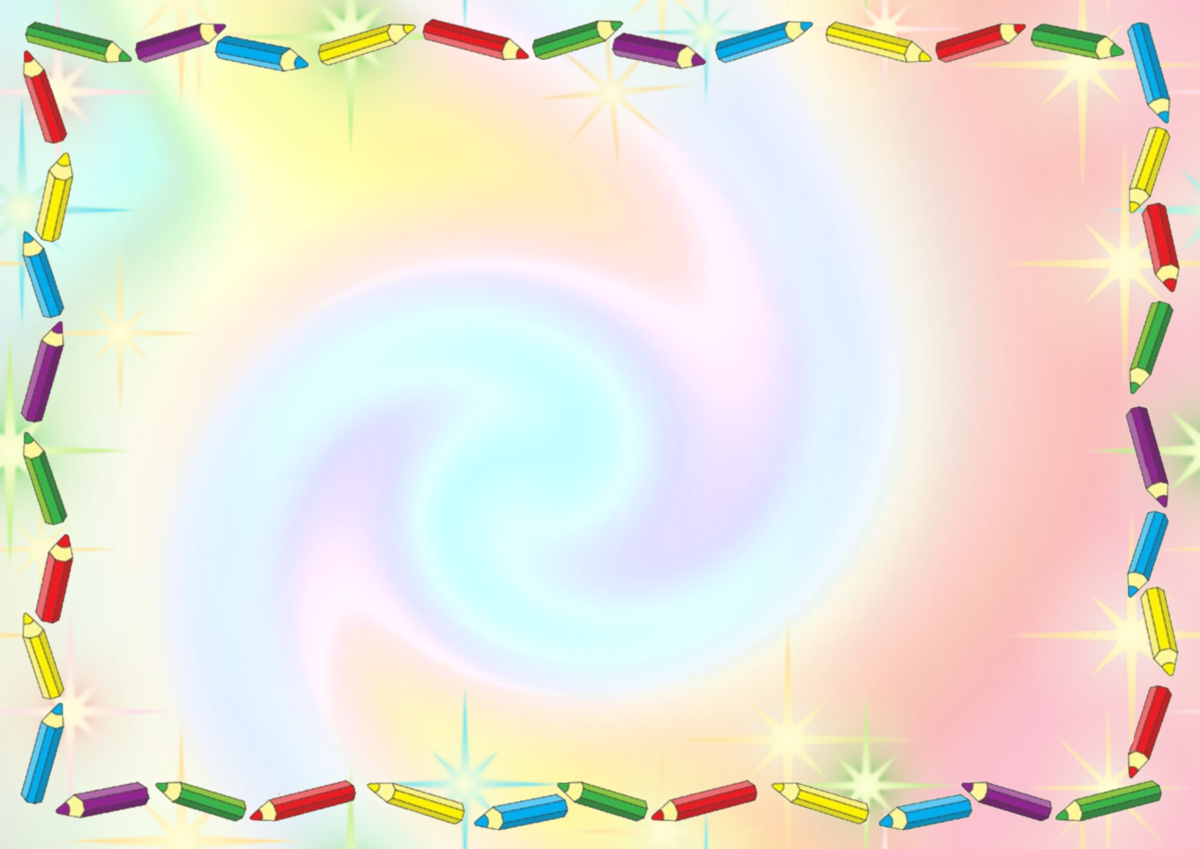 Додавання зображень із файлу та їх форматування
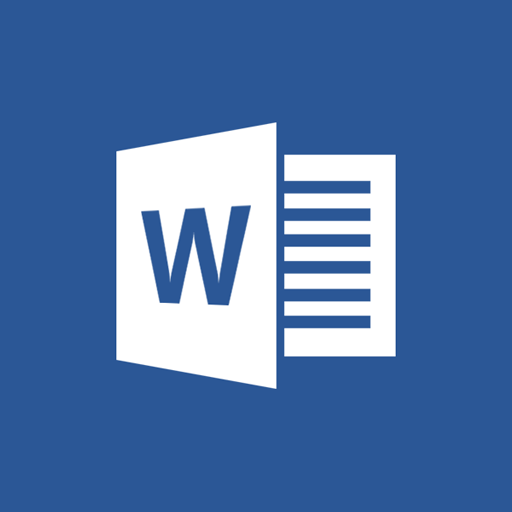 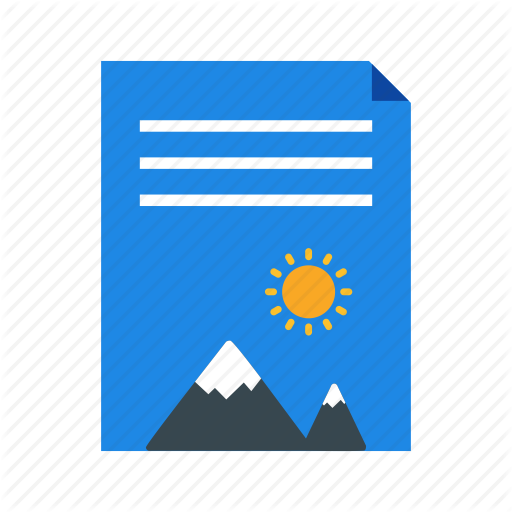 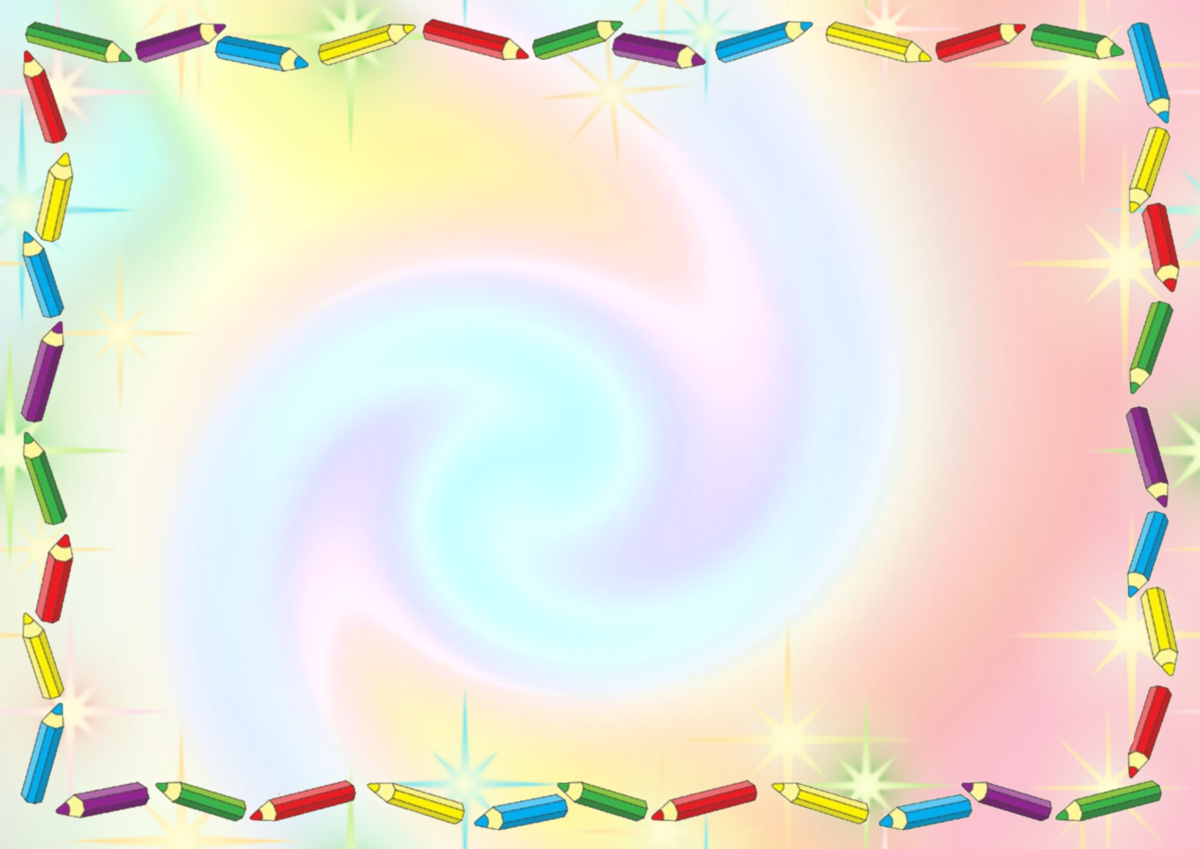 У документ можна додавати зображення:
з папок на  комп’ютері:
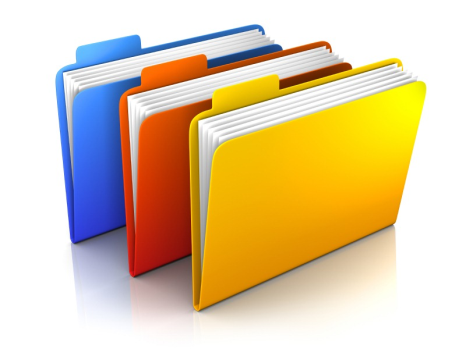 шукати зображення в Інтернеті
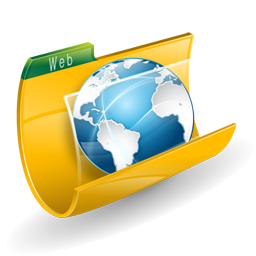 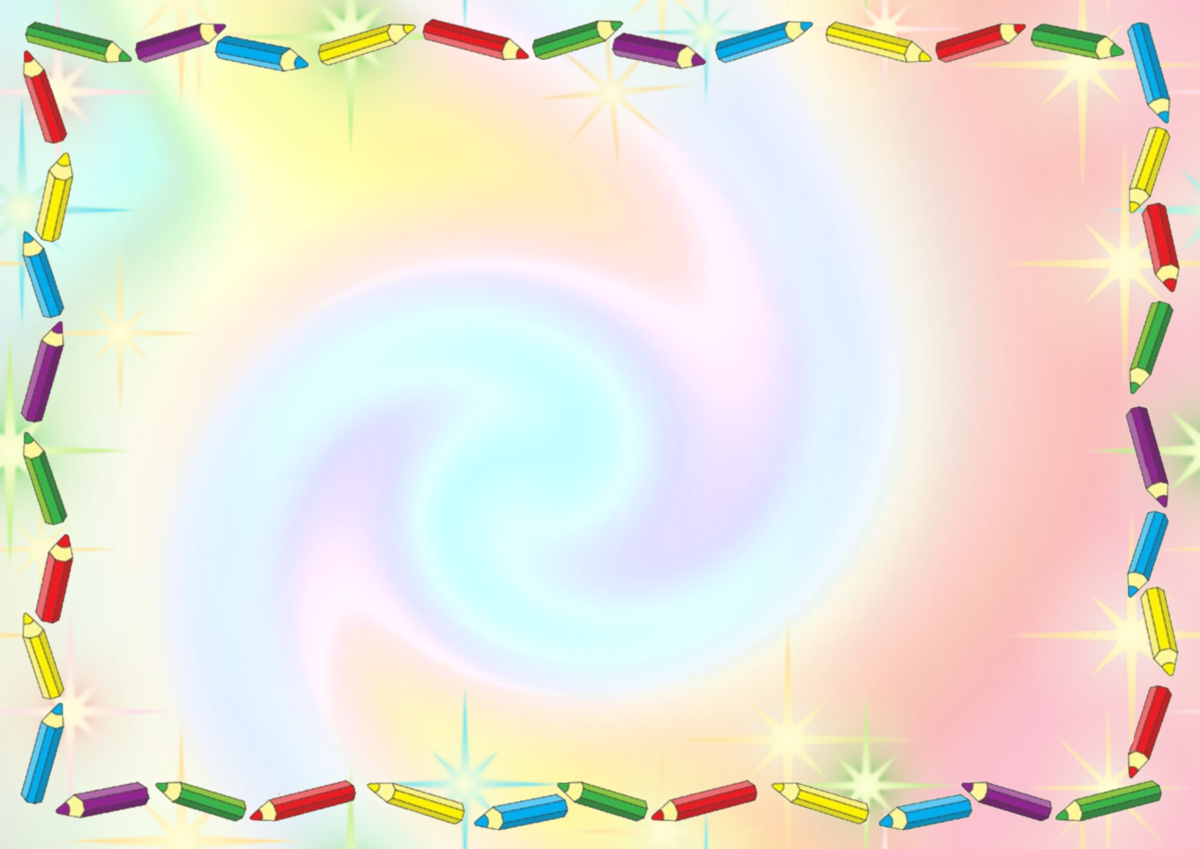 Вставлення графічних об’єктів у текст здійснюється за допомогою команд Стрічки  Вставлення.
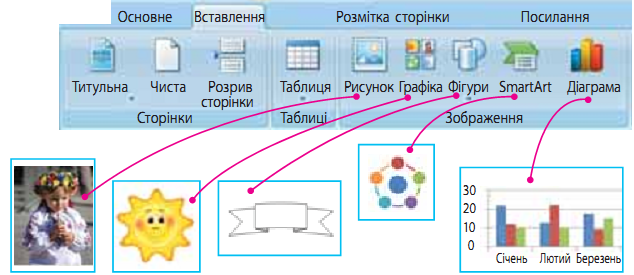 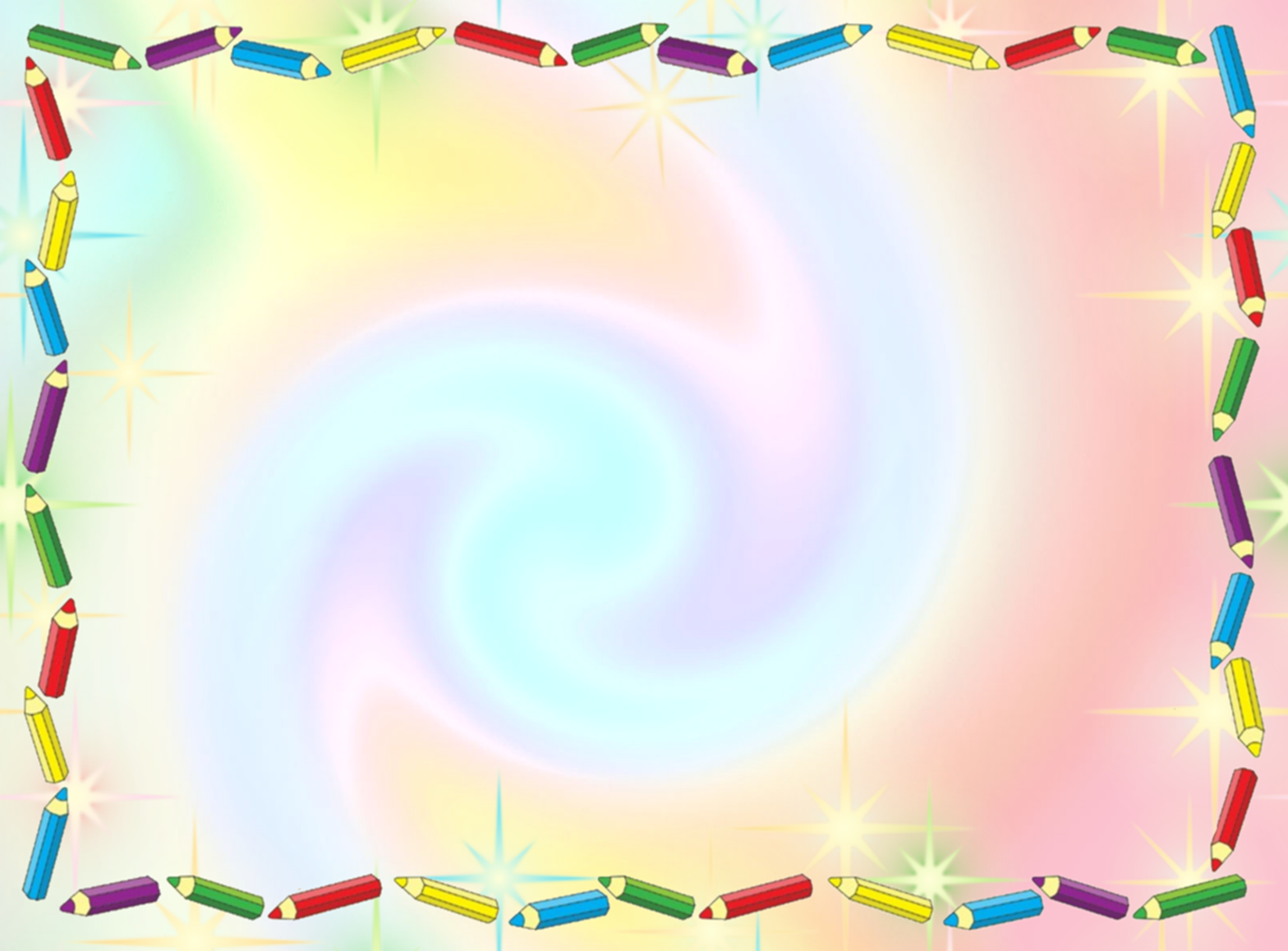 Вікно Вставлення зображення
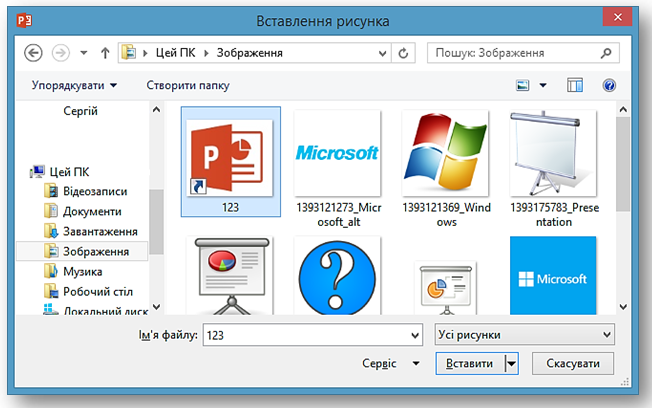 Вибрати папку
Область відтворення змісту обраної папки
Кнопка Вставити
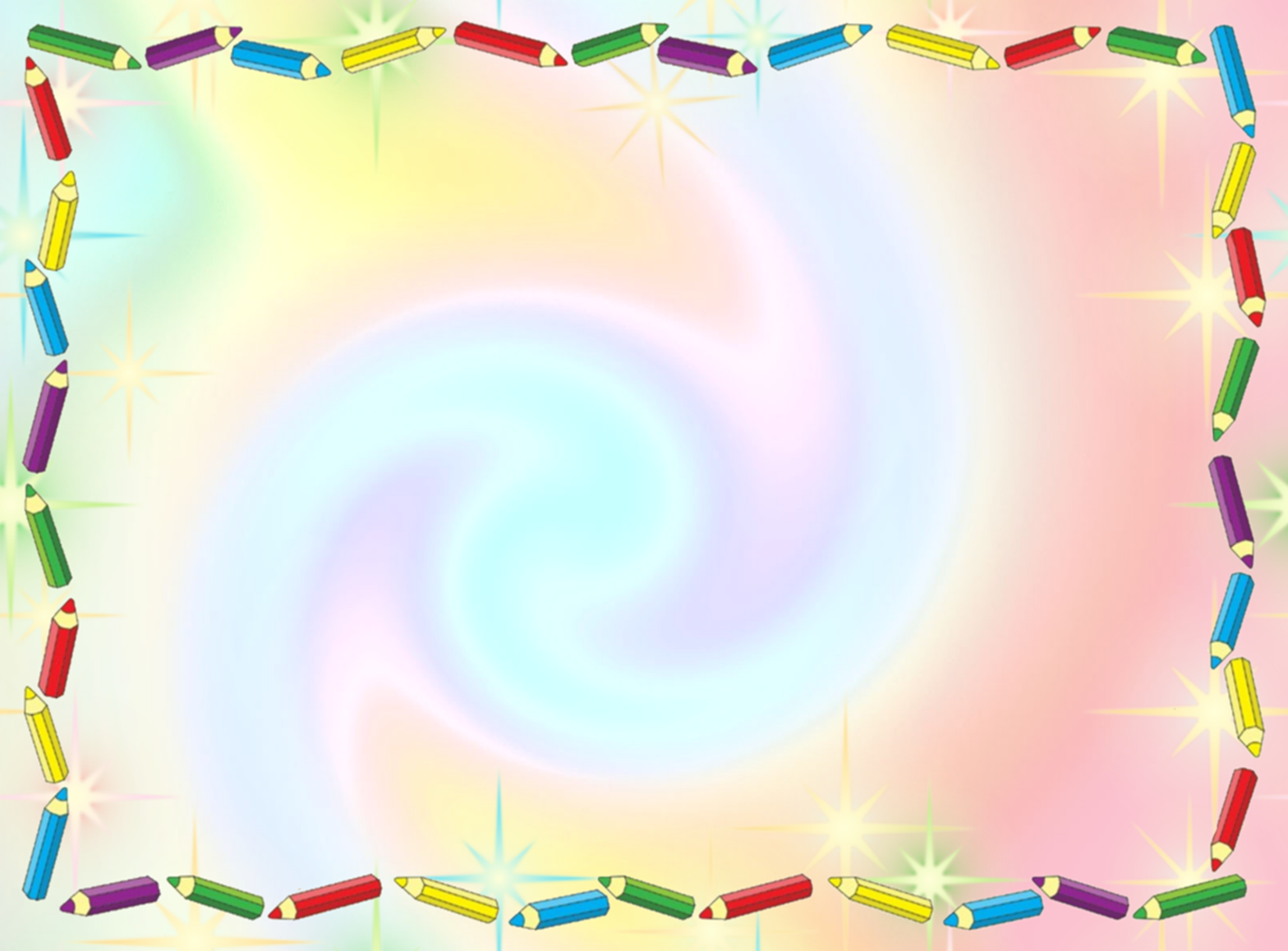 За допомогою команд контекстного меню Формат малюнка можна змінити властивості виділеного зображення. Одна з них — спосіб обтинання текстом — визначає взаємне розміщення зображення і тексту на сторінці, інша розташування відносно тексту.
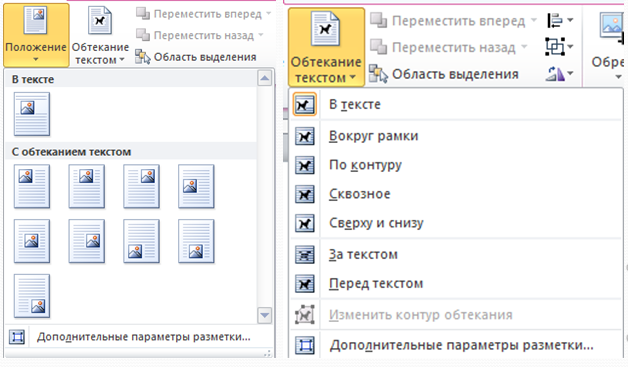 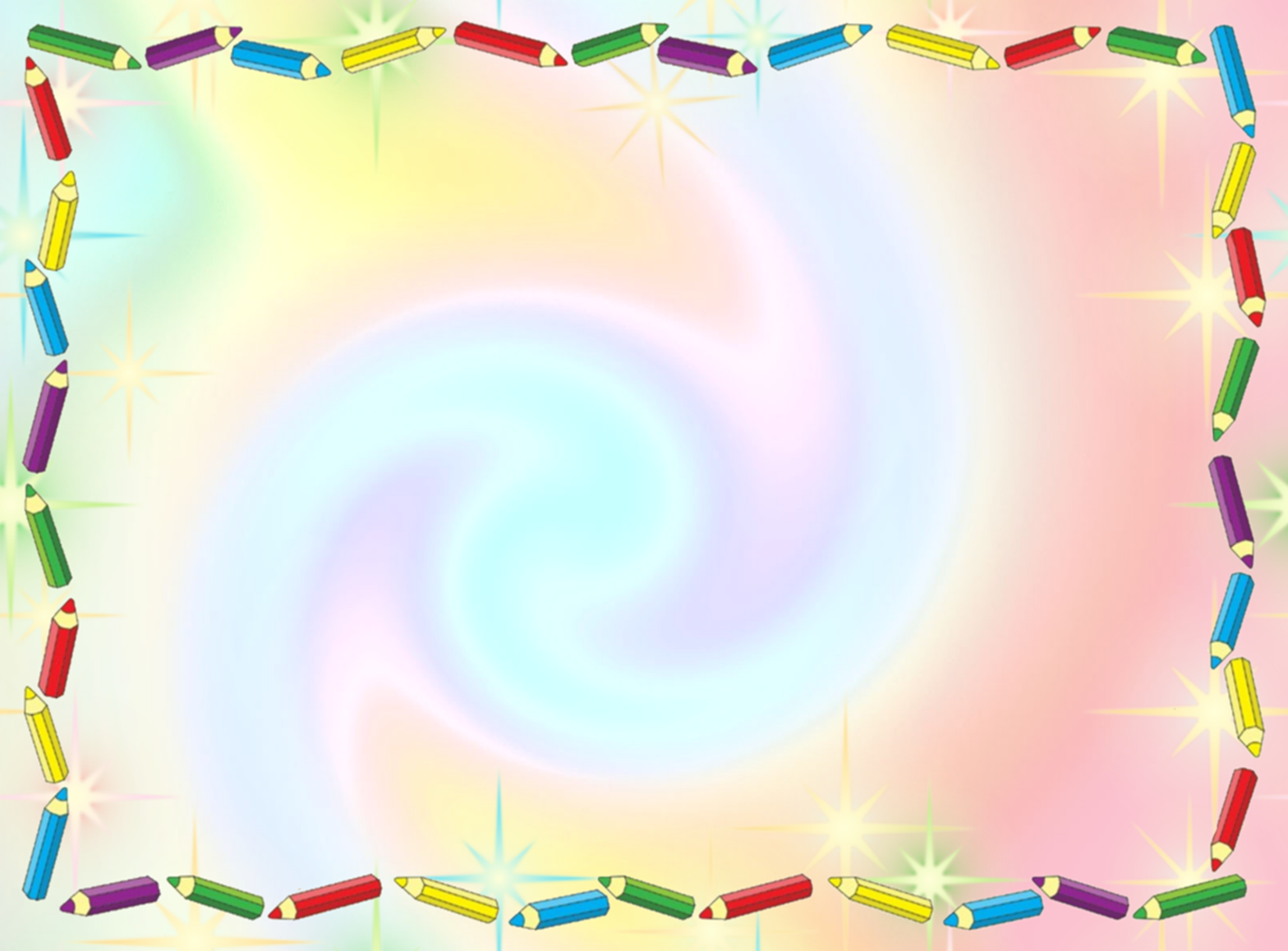 Змінити властивості малюнка можна на  Вкладці Вставлення Формат
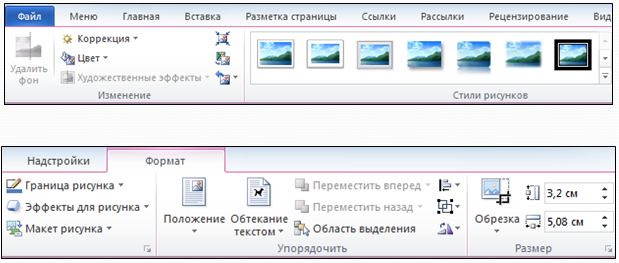 Стиль
Ефекти
розмір
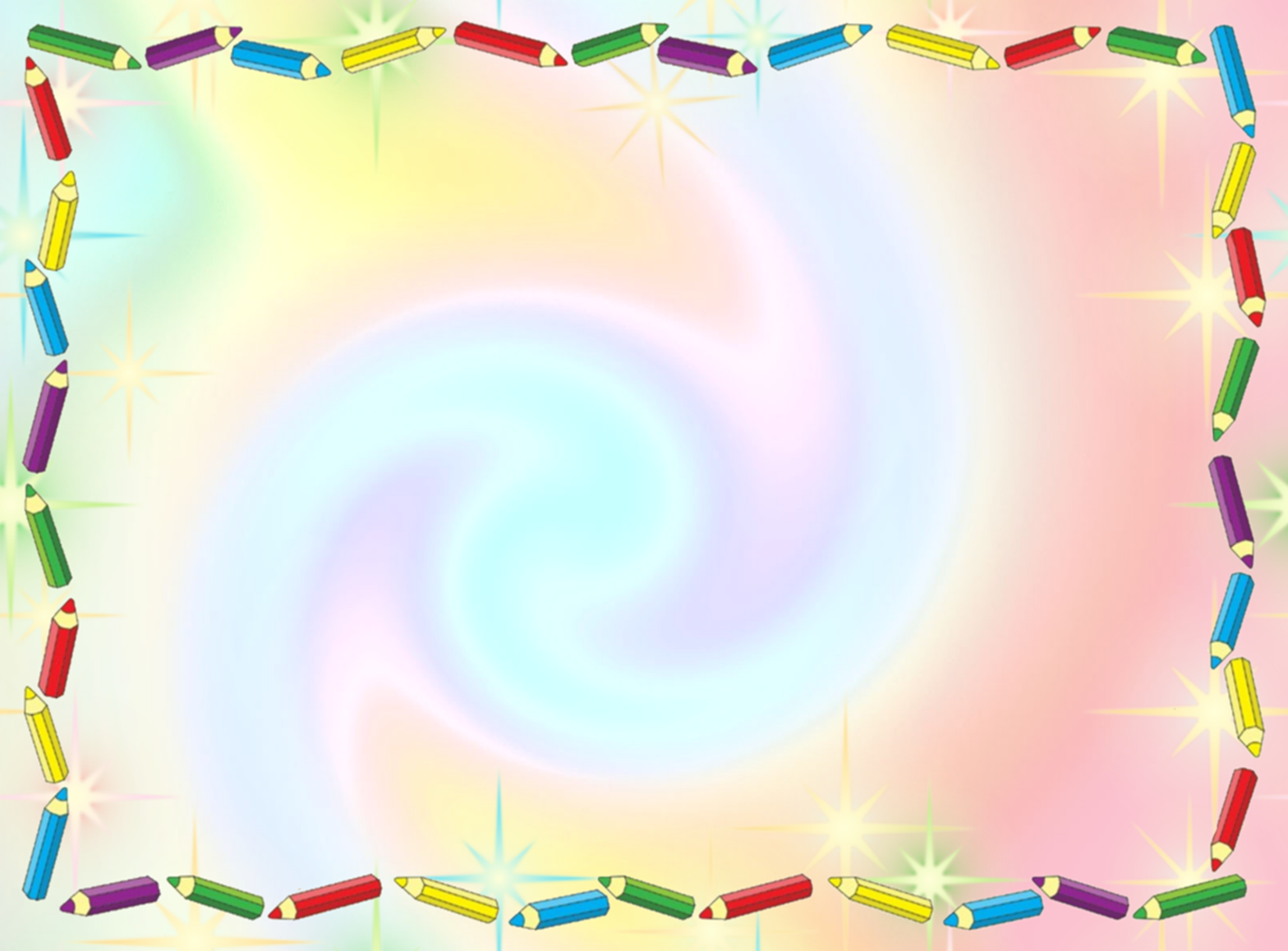 Зміна розмірів зображення
Призначення елементів керування вкладки Формат
Для встановлення точних значень висоти зображення
Для встановлення точних значень ширини зображення
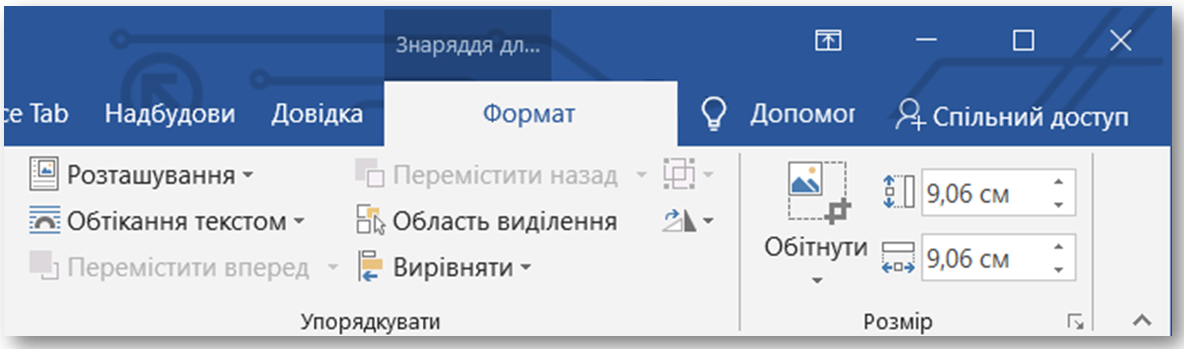 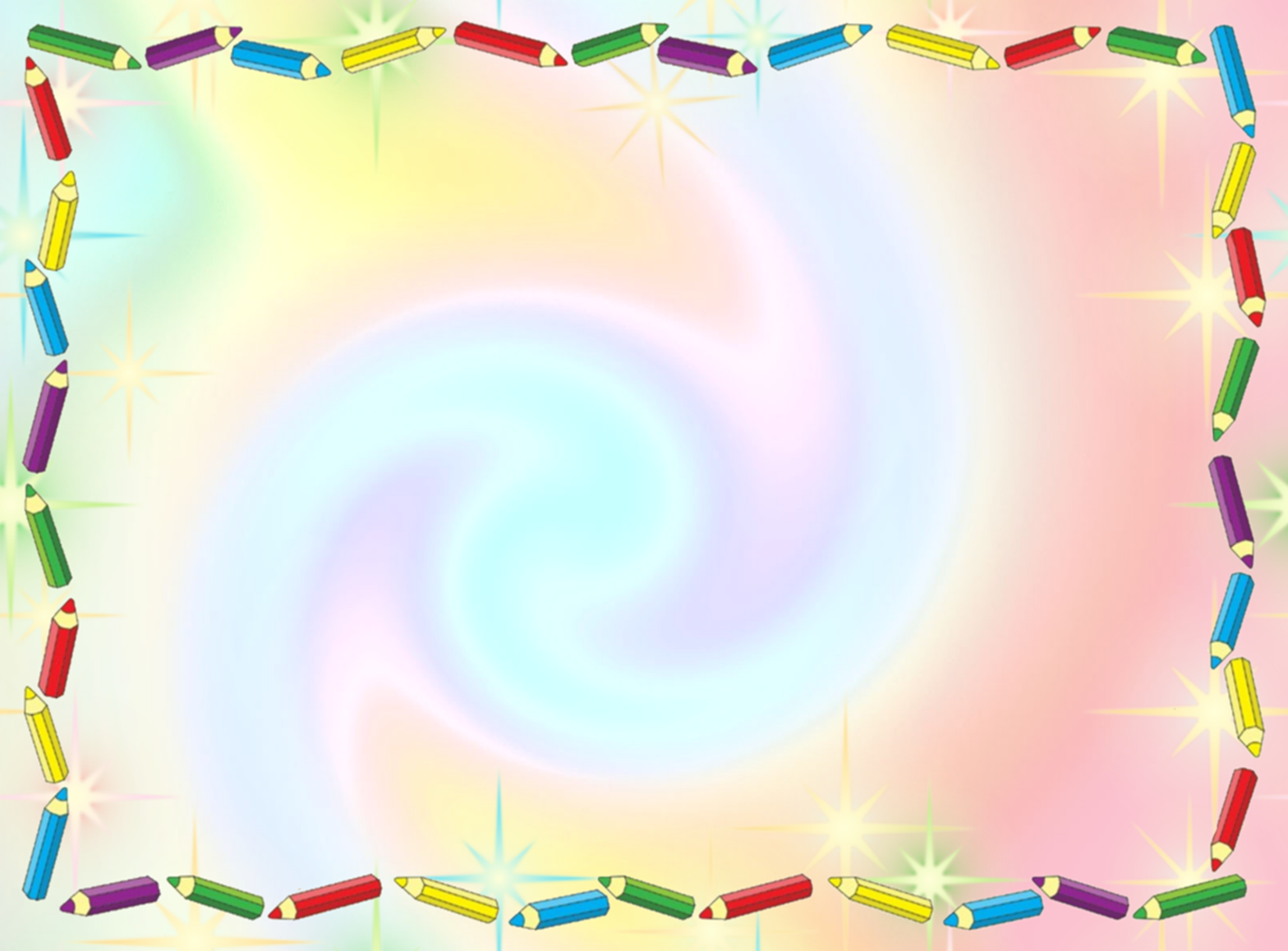 Зміна розмірів зображення
Маркер обертання
Перед тим як виконувати будь-які операції над графічним зображенням, його потрібно виділити, вибравши вказівником миші.
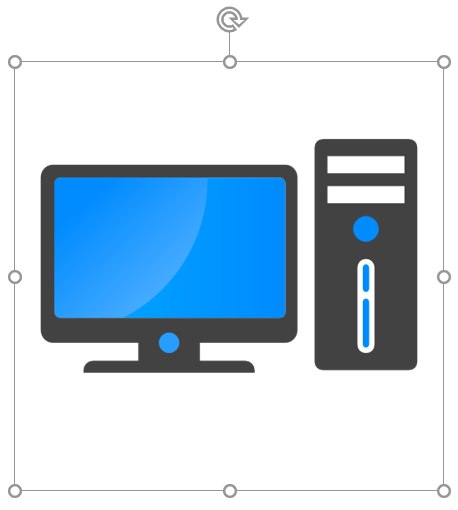 Маркери змінення розміру
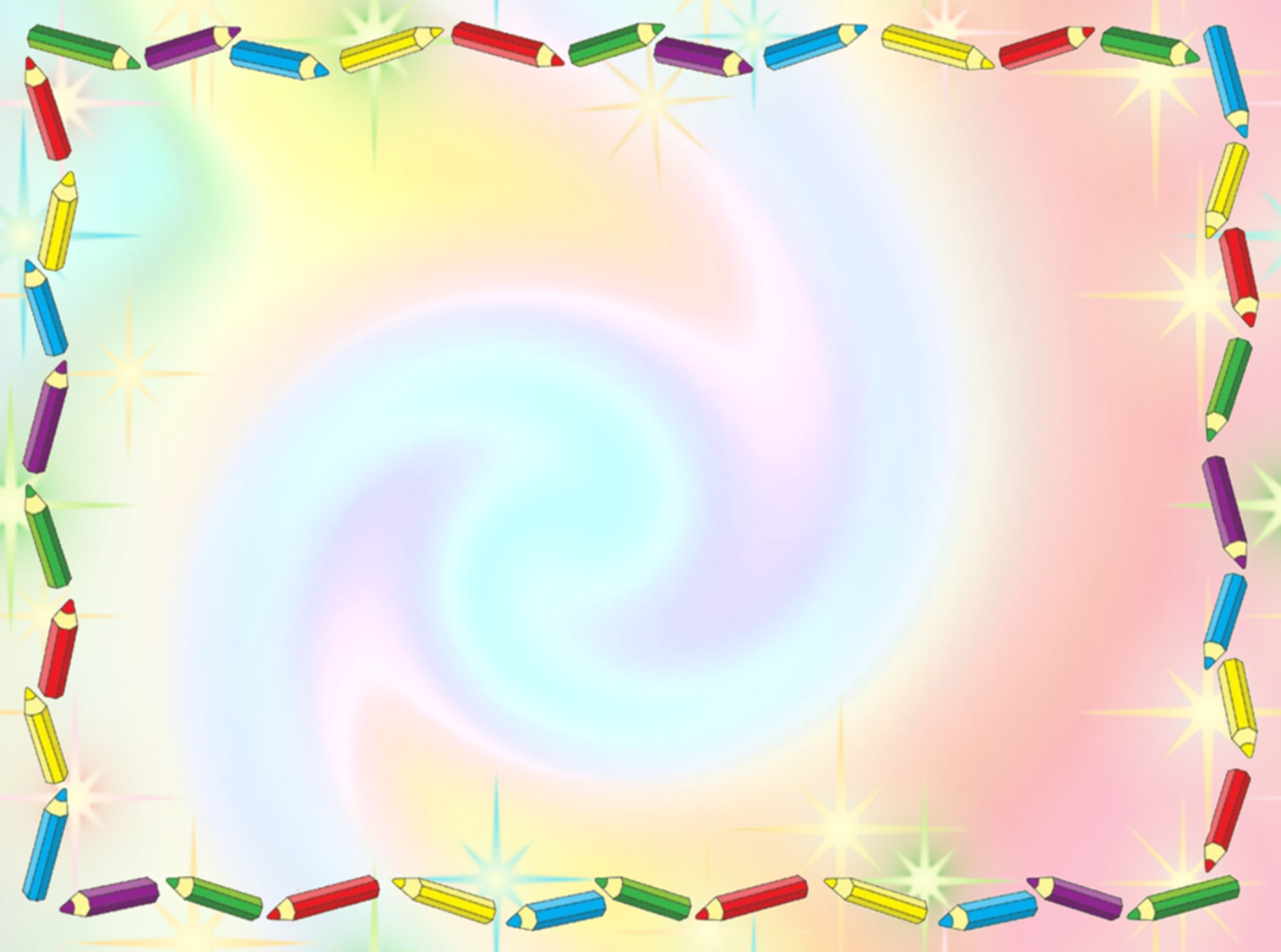 Фізкультхвилинка
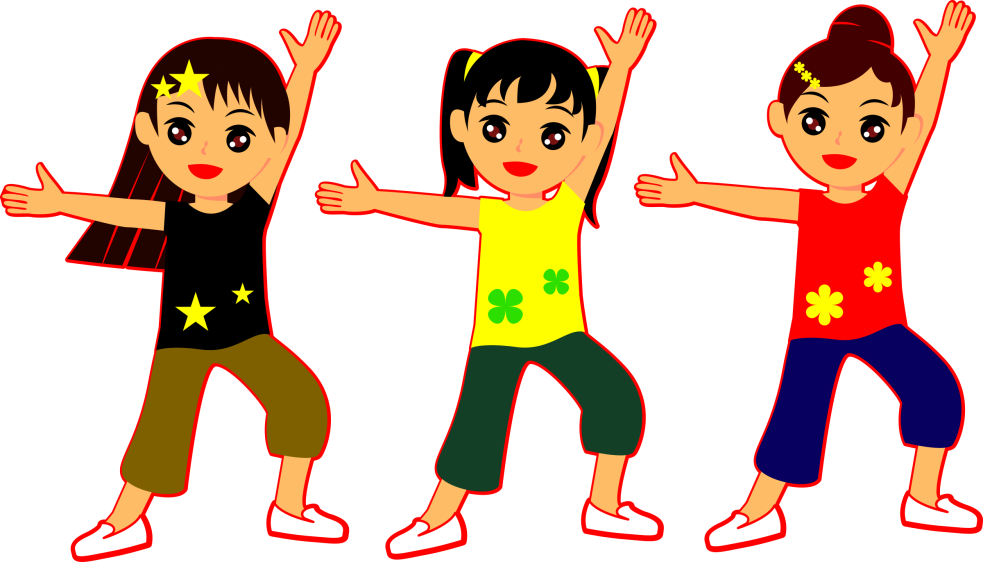 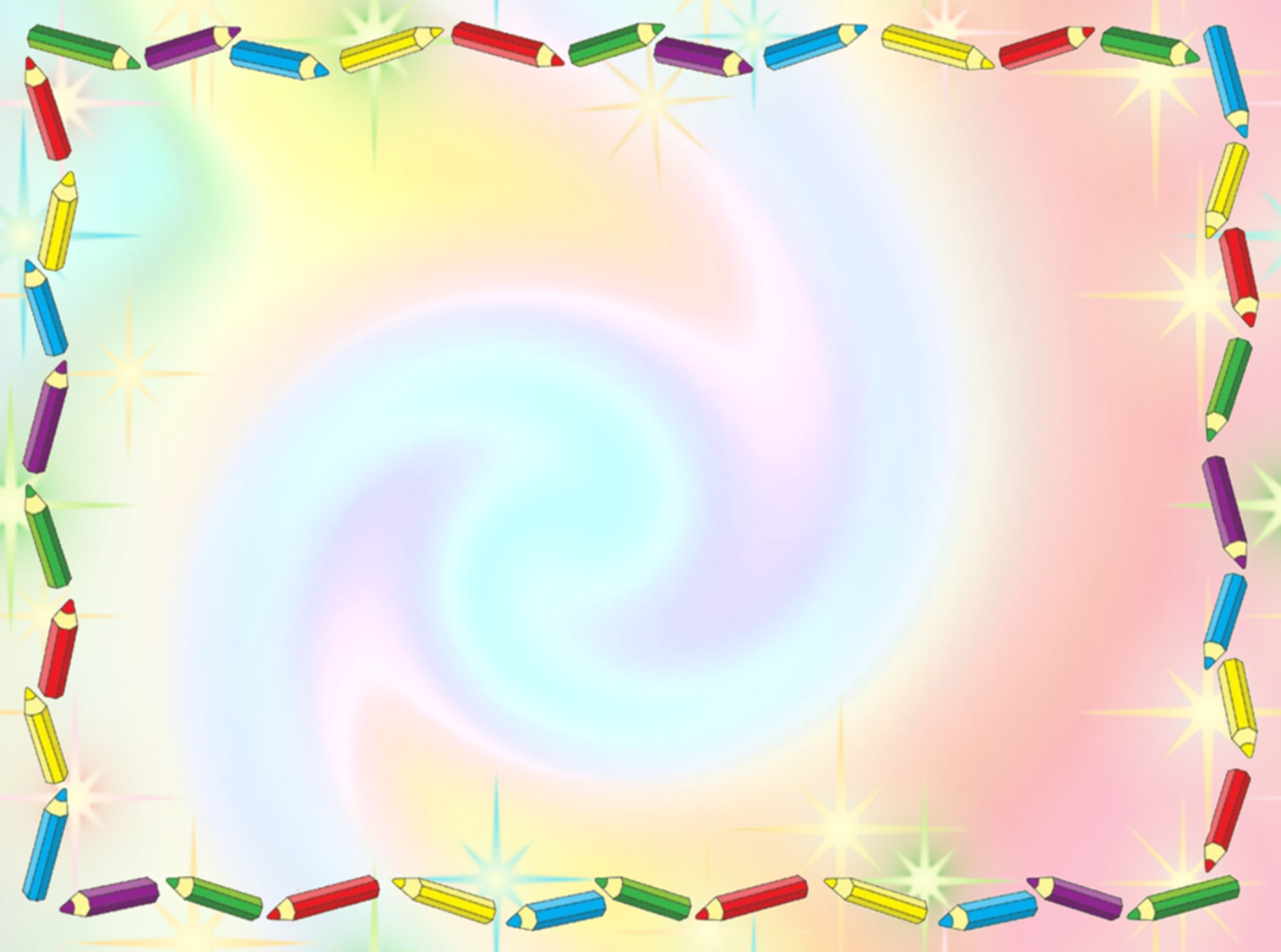 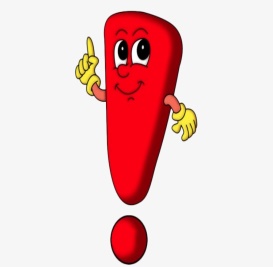 Комп'ютерний клас є приміщення підвищеної безпеки і вимагає особливих правил поведінки, а саме:
Класти речі на клавіатуру
Працювати за комп'ютером з брудними, мокрими руками
Голосно розмовляти, відволікати
Самостійно вмикати, вимикати будь-які пристрої
Змінювати налаштування комп'ютера
Працювати при поганому самопочутті
Приносити до класу продукти харчування
Підключати та вимикати кабелі
Самостійно усувати несправності
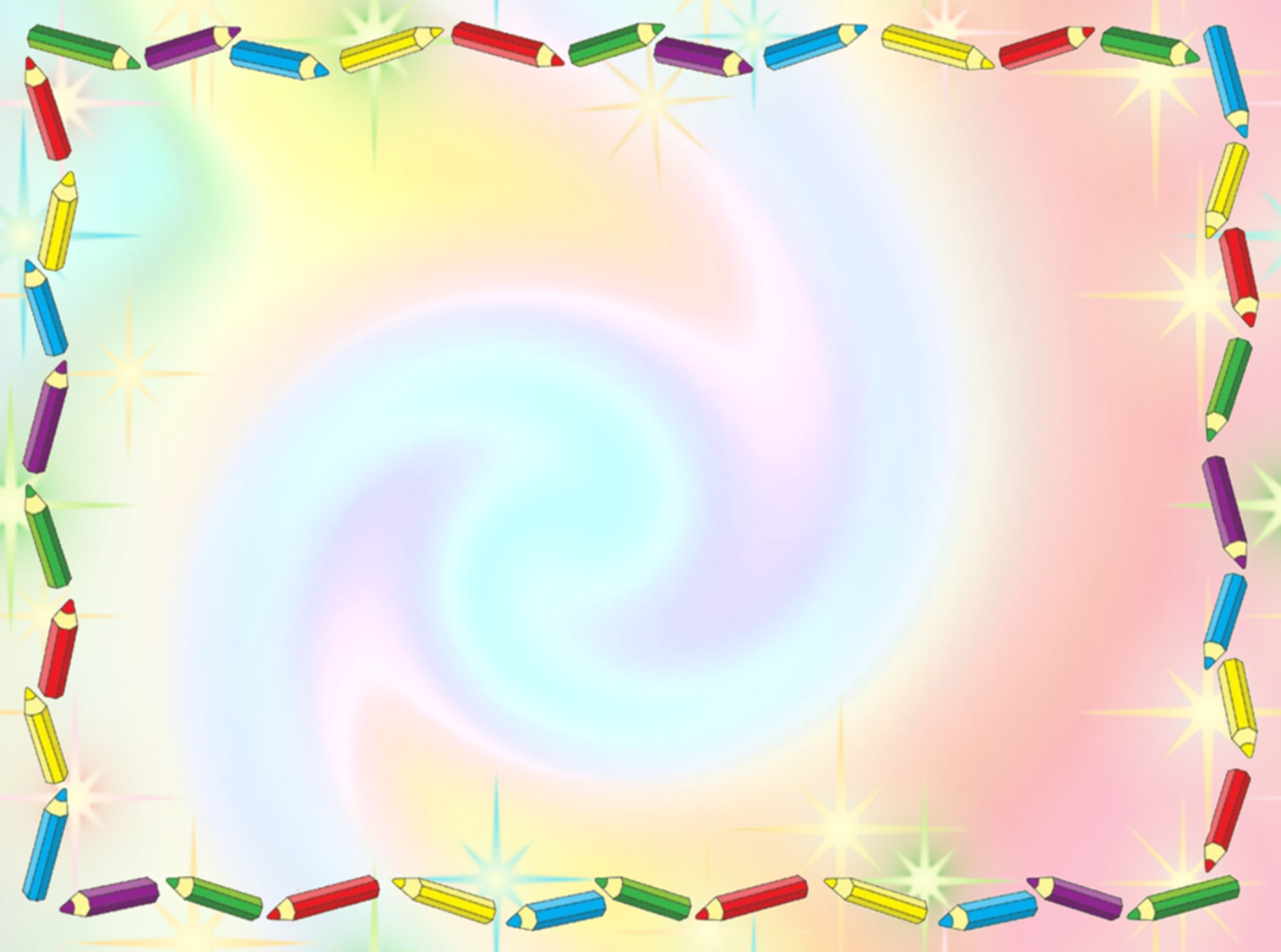 Практична робота
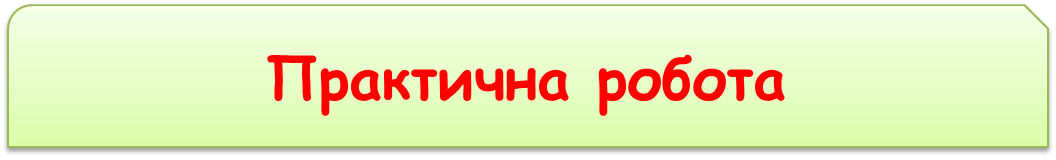 Відкрити на робочому столі папку «Практична робота»
Ознайомитись з Інструктивною карткою
Відкрити документ Зразок
Відкрити документ Практична робота
Виконати практичну роботу відповідно інструкції
Вправа для очей
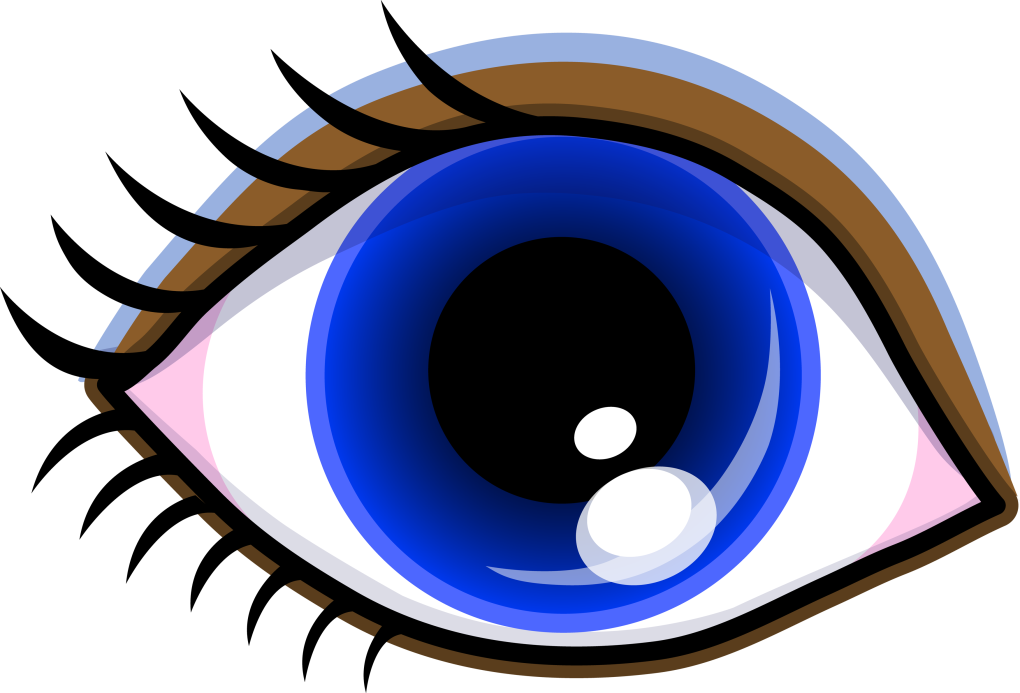 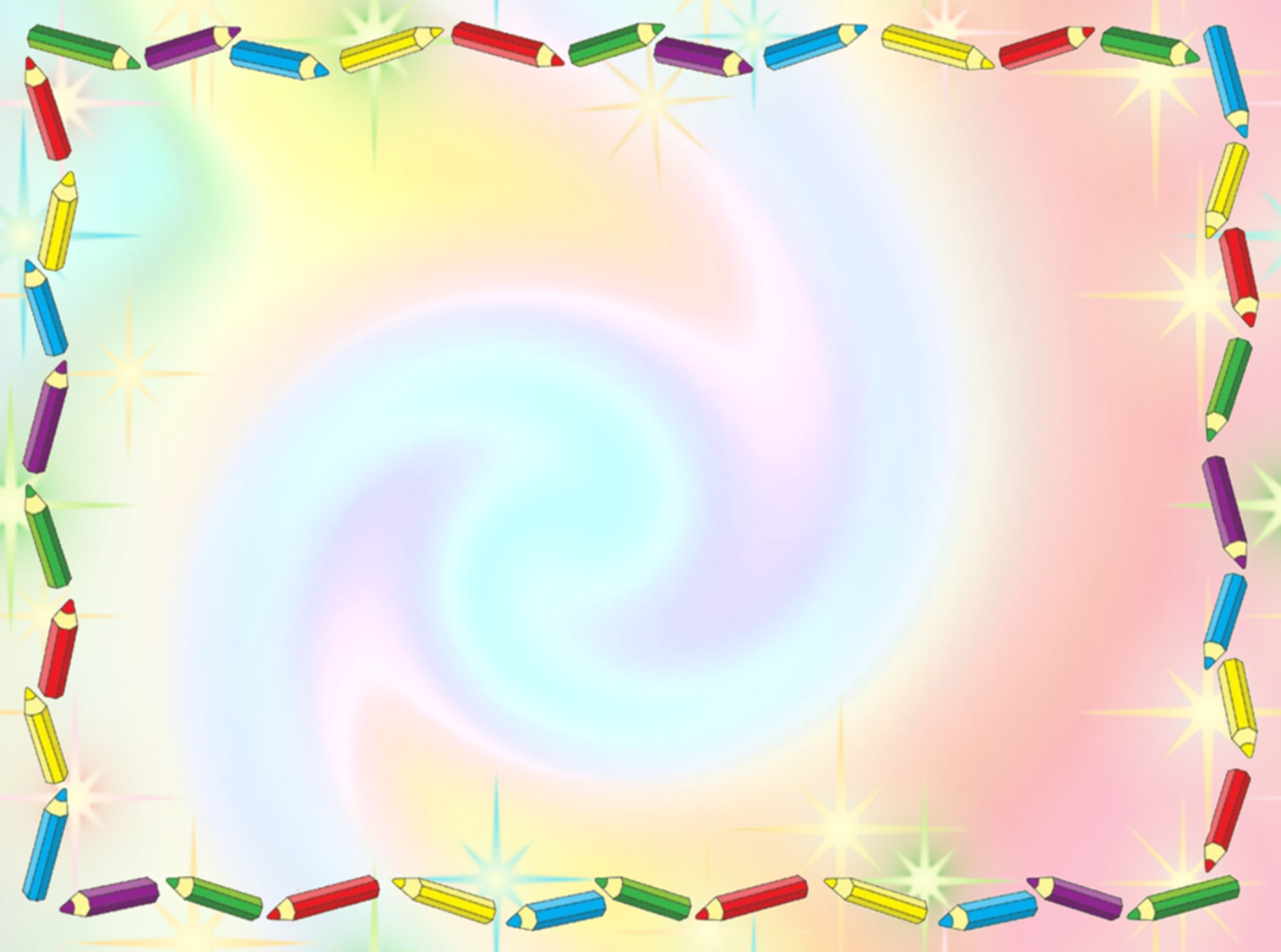 Алгоритм вставлення малюнка
Поставити курсор в місце Вставки
Стрічка Вставка – вибрати місцезнаходження малюнку (малюнок, картинка, фігури, SmartArt тощо), зробити малюнок активним
Натиснути кнопку Вставити
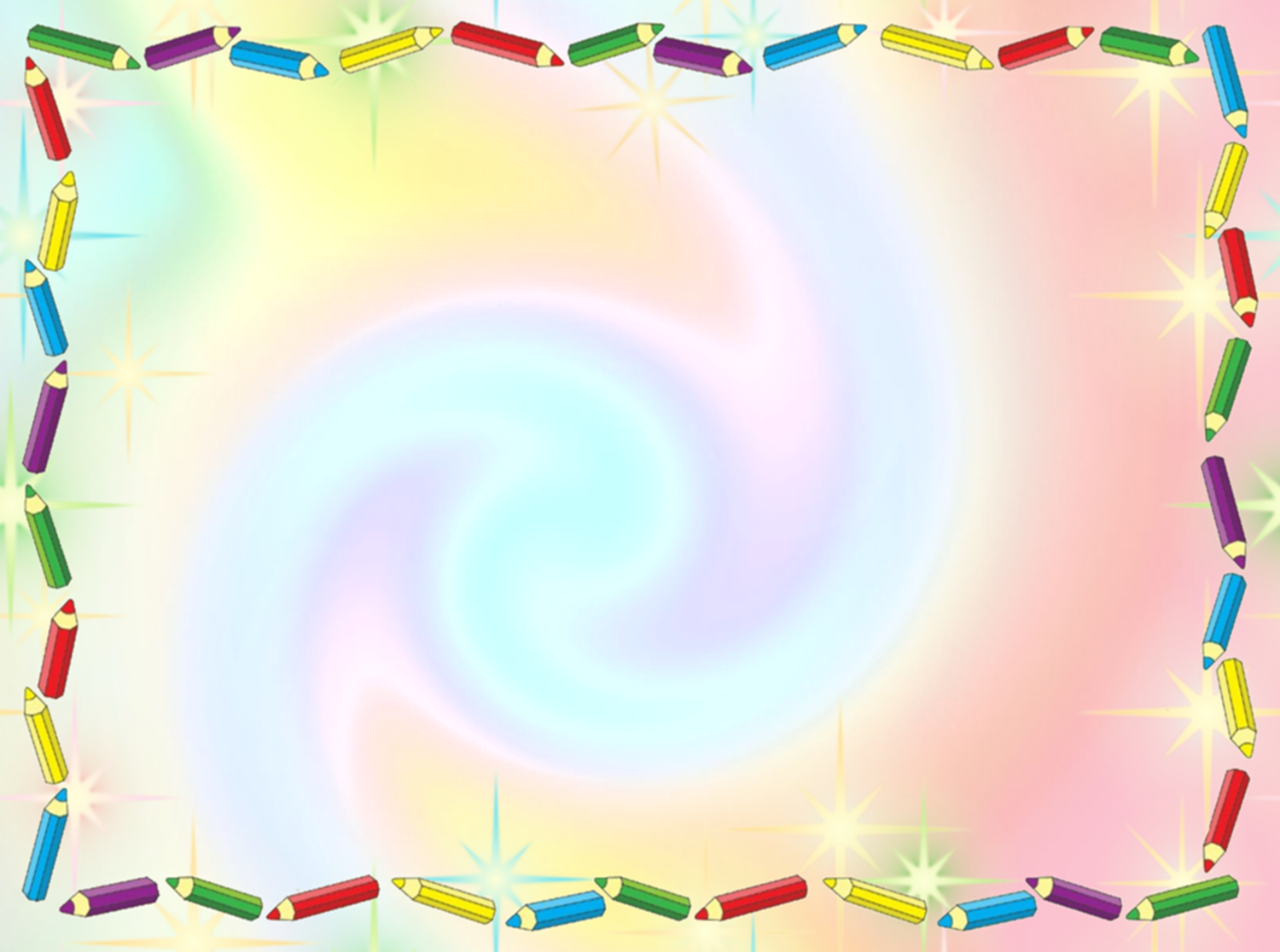 Домашнє завдання
Опрацювати п.3.5, с.131 – 137, дати відповіді на запитання. Виконати практичну роботу на платформі  Human
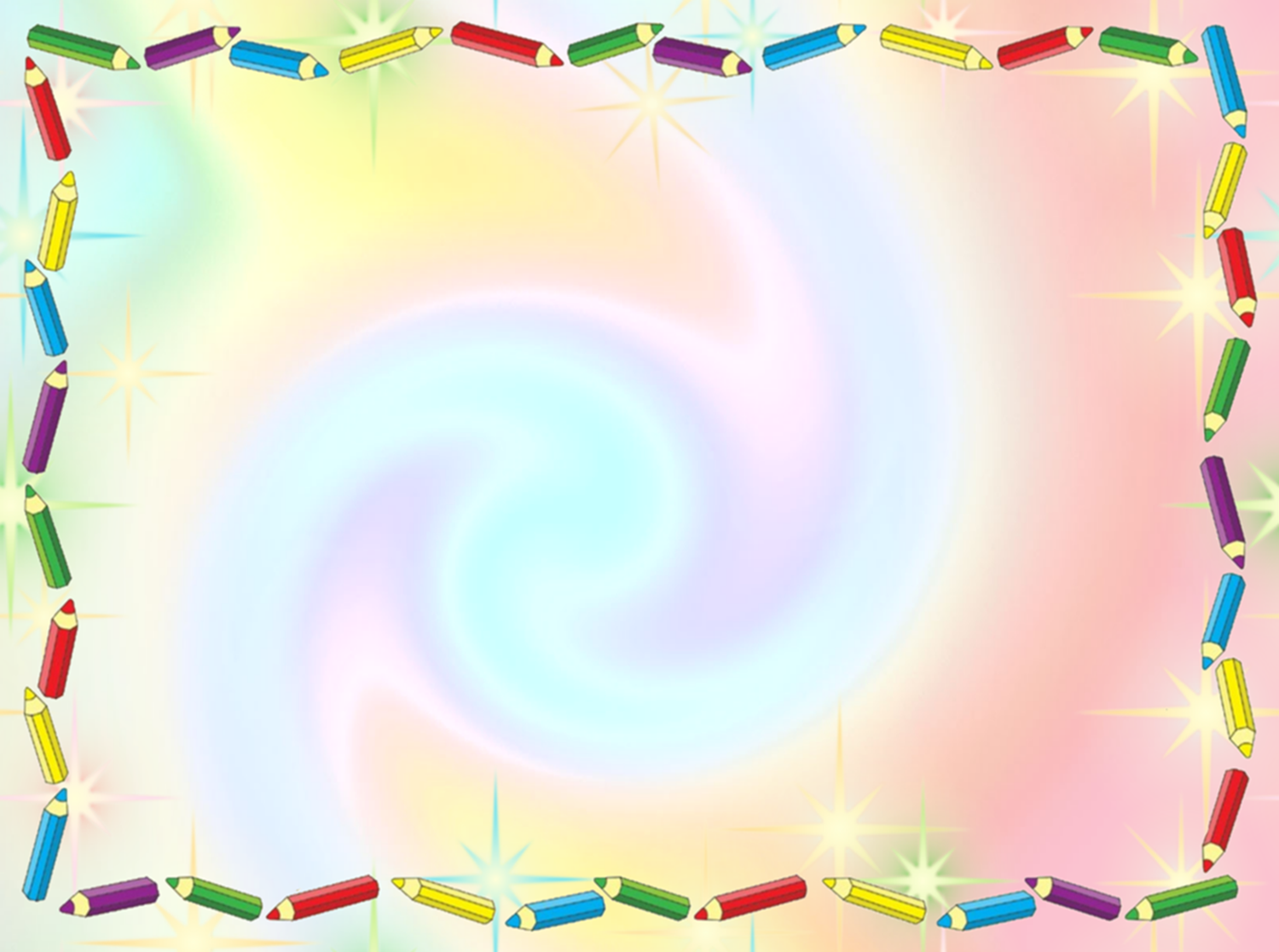 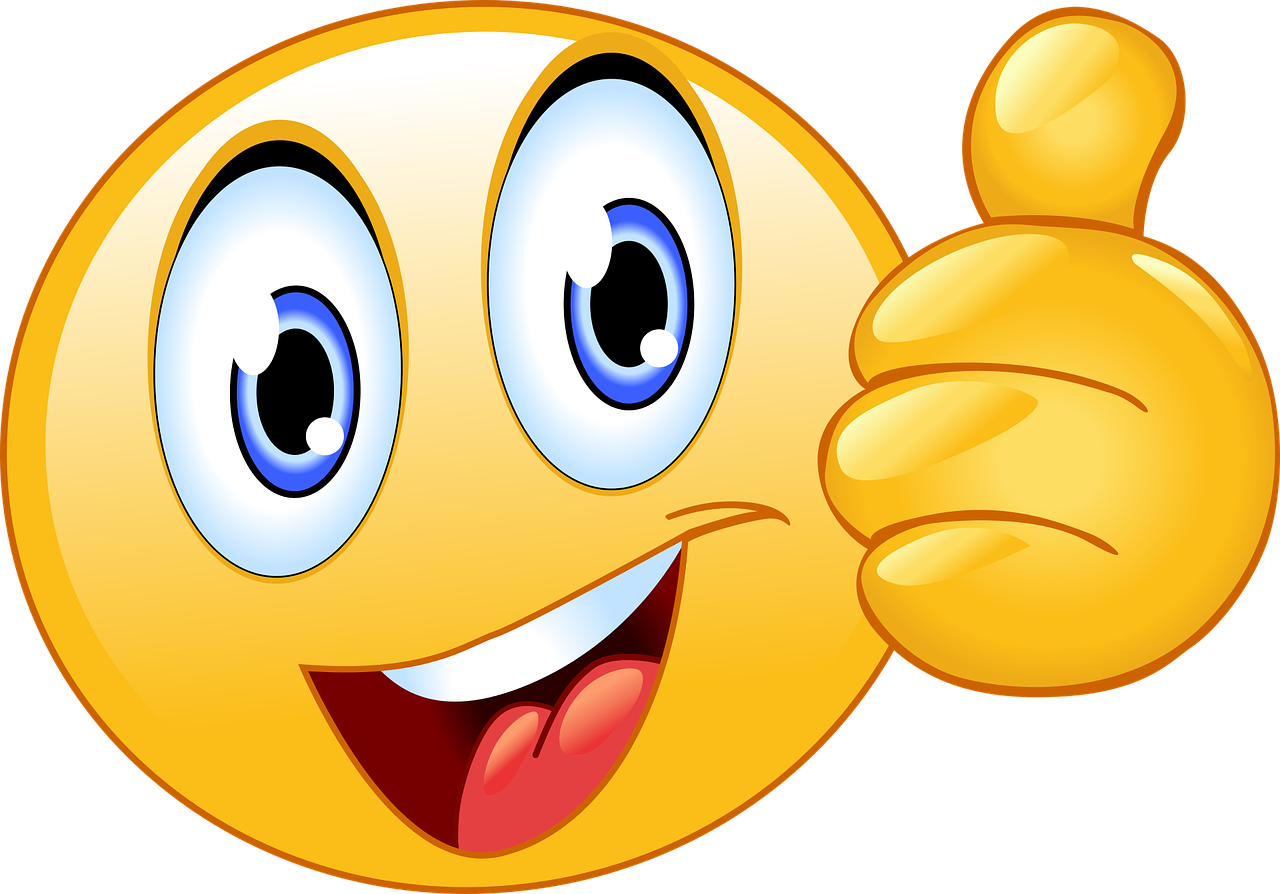